Dynamic Mobile Charger Scheduling in
Heterogeneous Wireless Sensor Networks
1 Stony Brook University
2 Univ. Paris-Sud 11
3 University of Maryland College Park
4 Temple University
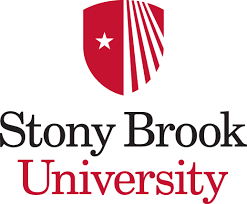 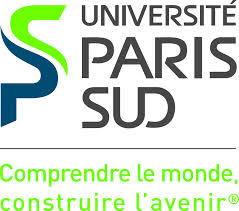 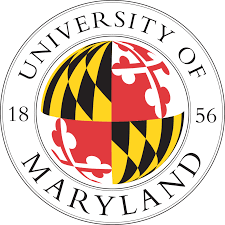 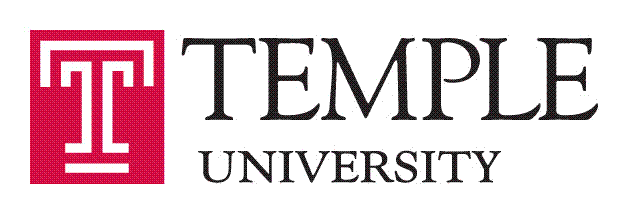 1
Problem Description
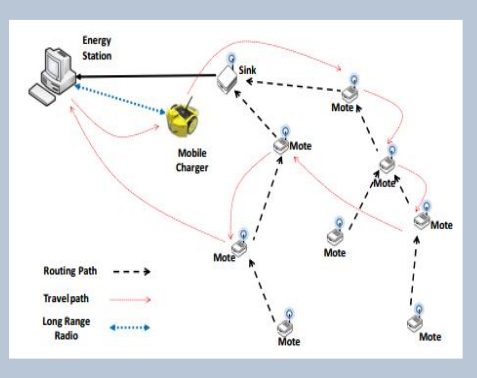 2
Problem Formulation
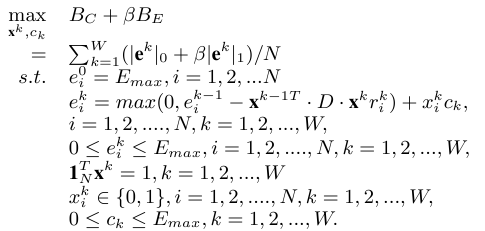 Maximizing a convex function, discrete constraints 
NP complete
proved by reducing the Traveling Salesman Problem ( TSP) to it
3
Related Work
Zhang, Sheng, Jie Wu, and Sanglu Lu. "Collaborative mobile charging for sensor networks." Mobile Adhoc and Sensor Systems (MASS), 2012 IEEE 9th International Conference on. IEEE, 2012.
He, Liang, et al. "Esync: An energy synchronized charging protocol for rechargeable wireless sensor networks." Proceedings of the 15th ACM international symposium on Mobile ad hoc networking and computing. ACM, 2014.
Xie, Liguang, et al. "On traveling path and related problems for a mobile station in a rechargeable sensor network." Proceedings of the fourteenth ACM international symposium on Mobile ad hoc networking and computing. ACM, 2013.
4
Challenge
Shortest Route (TSP) Scheduler 
charges along shortest route
Fail to consider about node urgency
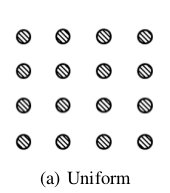 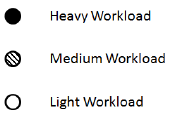 5
Challenge
Earliest Deadline First (EDF) Scheduler 
charges most urgent node
Fail to consider about traveling cost
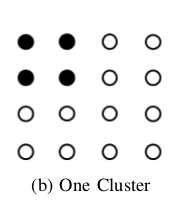 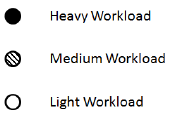 6
Challenge
Both traveling cost and node urgency are essential
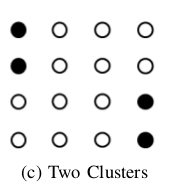 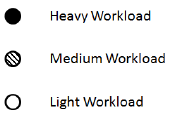 7
Spatial Dependent Model
Cluster Dependency: 
When charging i, traveling costs for nearby nodes are reduced.




Path Dependency: 
When traveling to i, nodes near the path are recharged without much detour
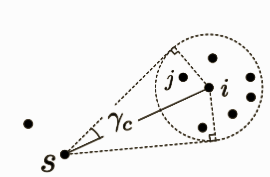 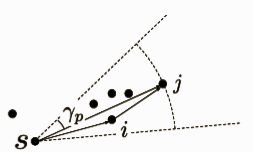 8
Spatial Dependent Task (SDT) Scheduler
Idea:
Searches for the most urgent node cluster
charges nearby nodes along the path

Solution Overview
Search the cluster to recharge
Construct the directed acyclic travel graph
Searches for the route to travel using critical path algorithm
9
Spatial Dependent Task (SDT) Scheduler
Cluster Priority:





Path Priority:
Weighted sum of urgency
Distance
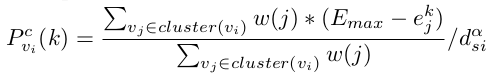 Extra gain
detour cost
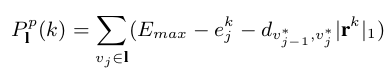 10
Spatial Dependent Task (SDT) Scheduler (cont’d)
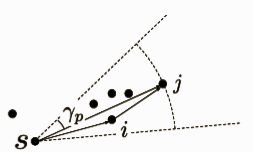 11
Evaluation
Baseline algorithms
Shortest Route (TSP) scheduler
Earliest Deadline First (EDF) scheduler
Maximum Response Ratio First (MRF) scheduler
EDF with node insertion (EDF-I)

Simulation set-up
energy consumption rate modeling real traces
225 nodes in square area
different sizes and workloads
12
Evaluation
Influence of work loads
SDT performs well when energy consumption rates 
3 clusters,  SDT10% better than TSP, 5% better than EDF
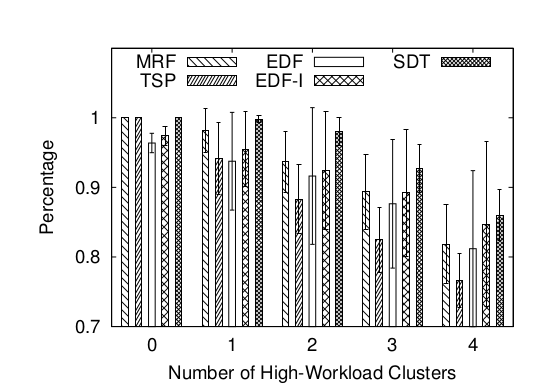 13
Evaluation
SDT degrades gracefully. 5% better than EDF
TSP performs well when network area           4% better than others
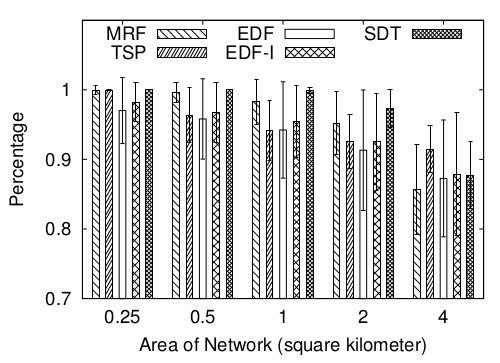 14
Evaluation (cont’d)
Trade-off between traveling time and urgency
SDT scheduler spends most of the time charging urgent nodes
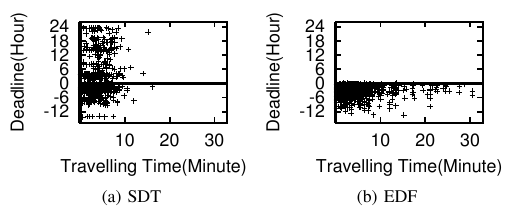 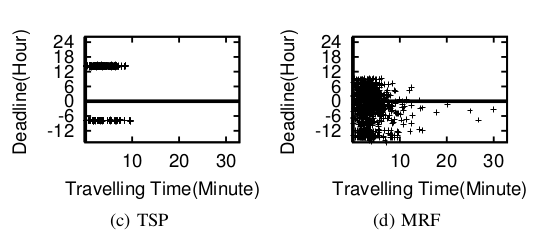 15
Conclusion
Problem Definition
Models and optimization goal
Challenge
NP-Complete
Consider both Spatial and temporal constraints
SDT Scheduler
Select cluster
Search best path
Evaluation
SDT scheduler Achieves better performance
TSP works well in large networks
16
Future Work
Design algorithms with performance bounds
17
Questions?
18